Образовательная система «Школа 2100»
ПЕРВЫЙ ШАГ ИЗ МОРЯ НА СУШУ
Презентацию подготовила  Елфимова Анастасия Геннадьевна, учитель начальных классов МАОУ «Средняя общеобразовательная школа  №18», 
г. Сыктывкара, республики Коми
ЦЕЛИ УРОКА:
познакомиться с особенностями строения и образом жизни рыб и земноводных;
- уметь перечислять особенности рыб и земноводных;
Уметь объяснять и доказывать необходимость бережного отношения к живым организмам.
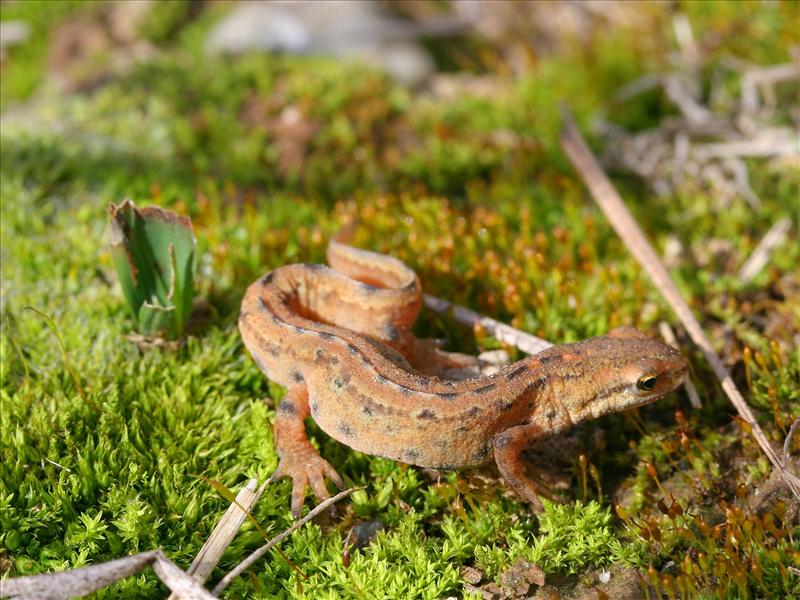 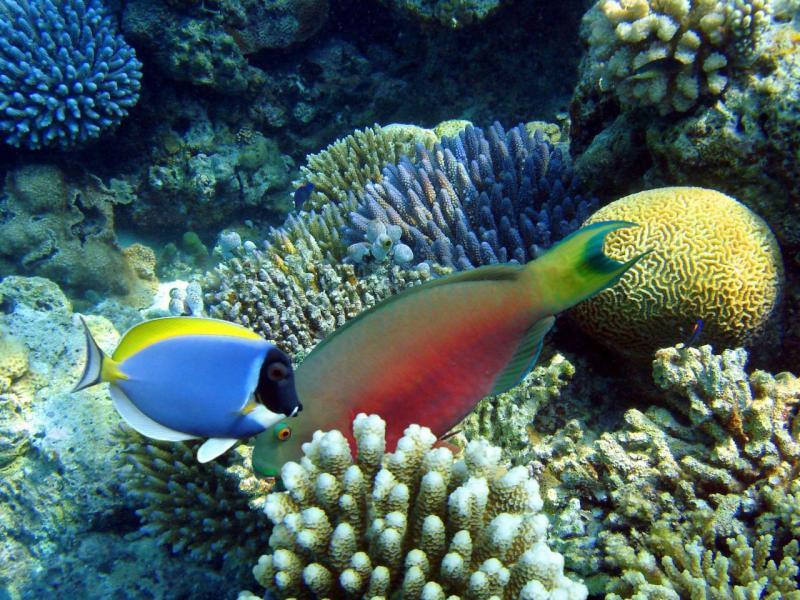 ЖИВОТНЫЕ МАЛЕНЬКИЕ И БОЛЬШИЕ
простейшие
кишечнополостные
черви
моллюски
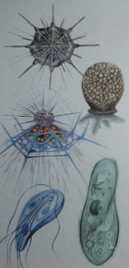 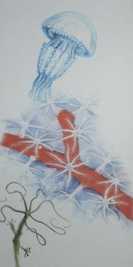 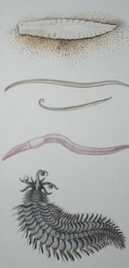 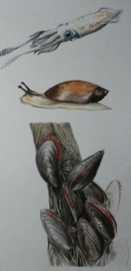 Какую большую группу животных мы не назвали?
МАЛЕНЬКИЕ РЫЦАРИ
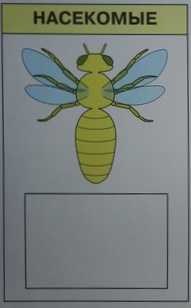 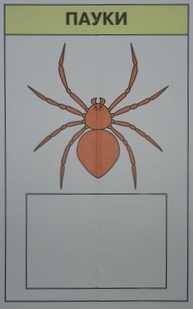 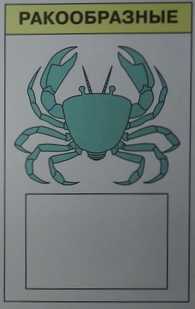 насекомые
пауки
ракообразные
6 ног
8 ног
10 ног
Моллюски
Кишечнополостные
Членистоногие
?
Животные
Простейшие
В ЧЁМ ПРЕИМУЩЕСТВА ВНУТРЕННЕГО
 СКЕЛЕТА?
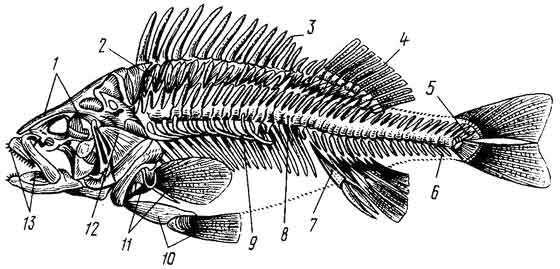 КАКИЕ ОСОБЕННОСТИ СТРОЕНИЯ ПОМОГАЮТ ЖИТЬ В ВОДЕ?
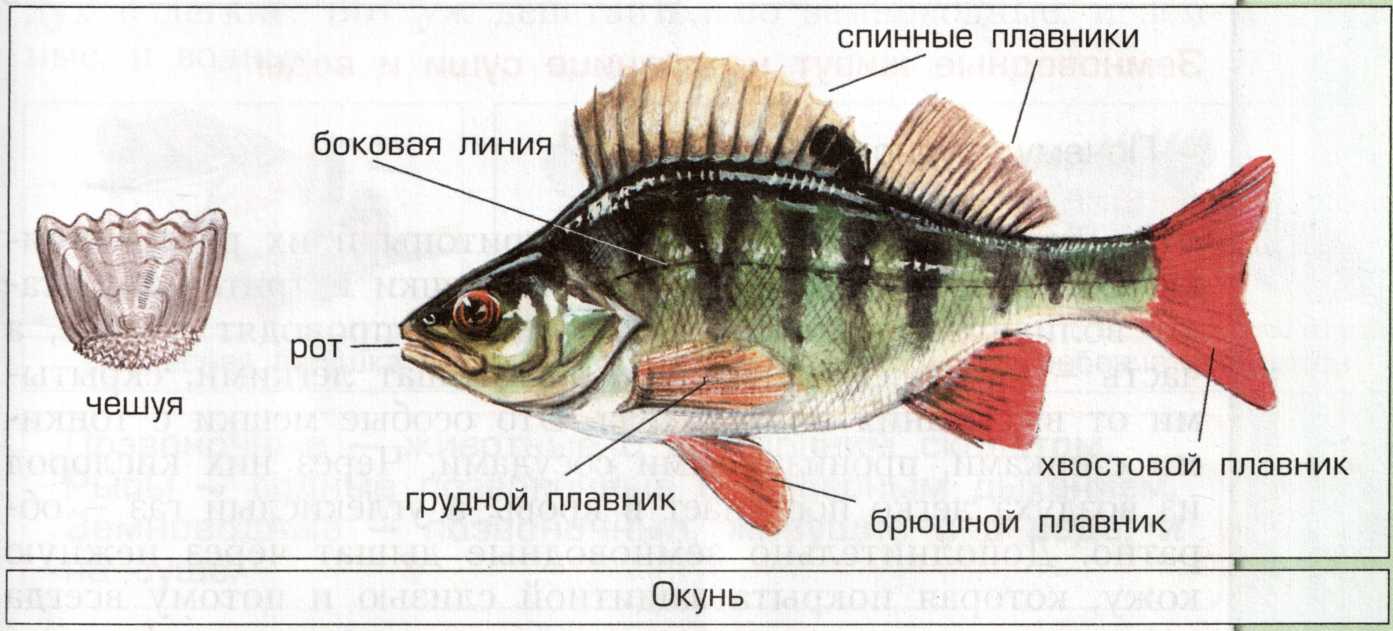 НА КАКИЕ ДВЕ ГРУППЫ ДЕЛЯТСЯ
 ВСЕ РЫБЫ?
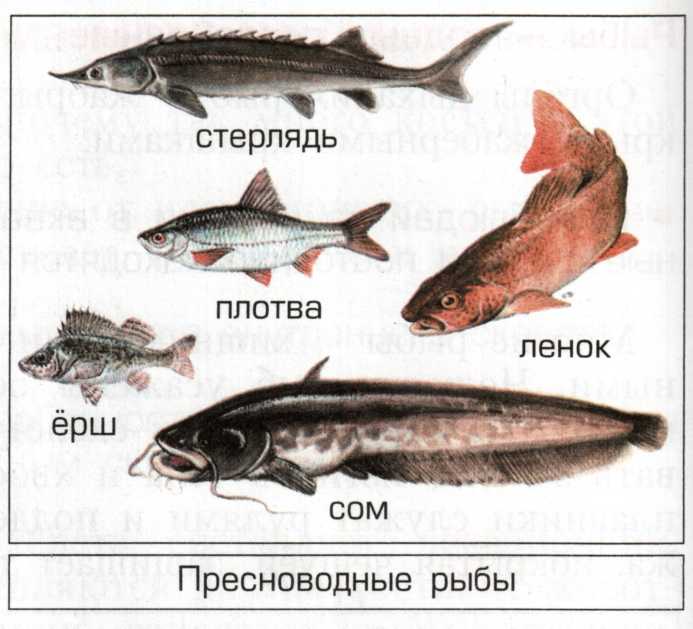 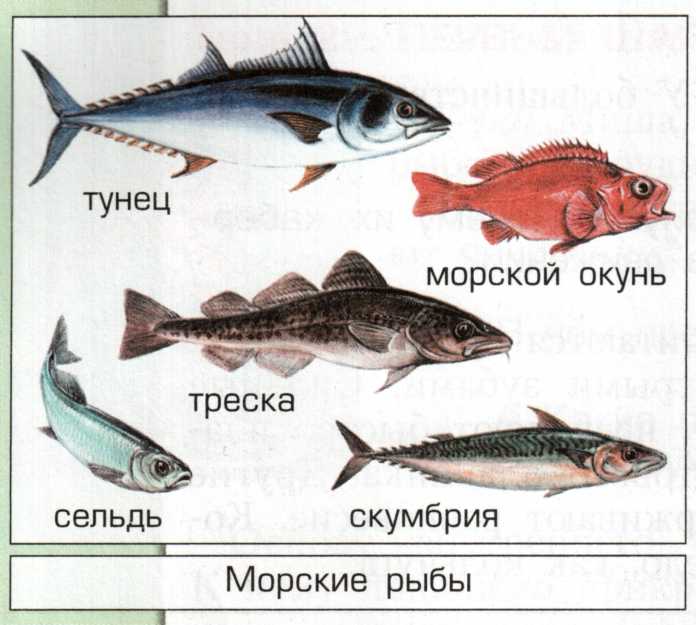 Пресноводные рыбы
Морские рыбы
КАК РЫБЫ ПРИСПОСОБЛЕНЫ
 К ЖИЗНИ В ВОДЕ?
КАК ЗЕМНОВОДНЫЕ ОСВОИЛИ СУШУ?
ЗЕМНОВОДНЫЕ
земн-
-вод-
ЗЕМНОВОДНЫЕ ИЛИ АМФИБИИ
Амфибии – двоякоживущие (греч.)
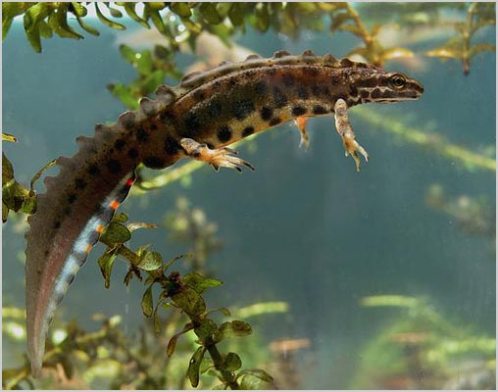 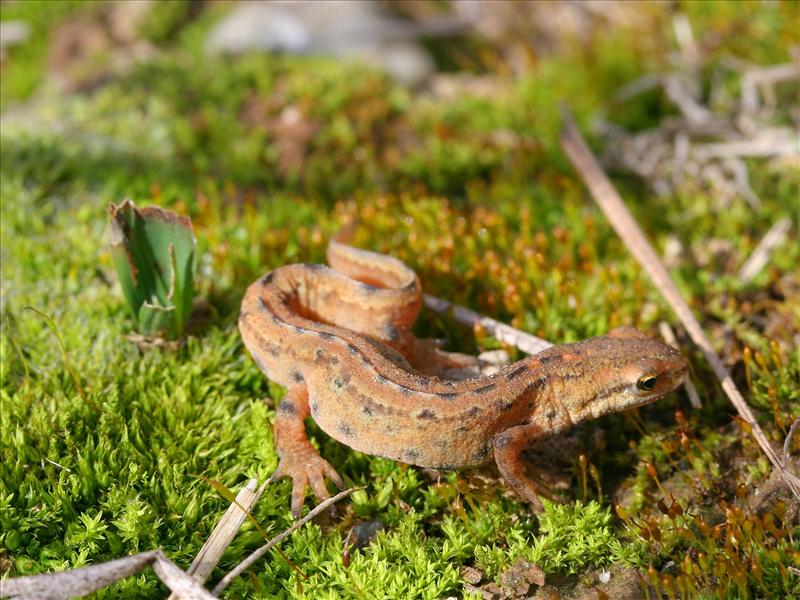 Земноводные живут на границе суши и воды
СКЕЛЕТ ЛЯГУШКИ
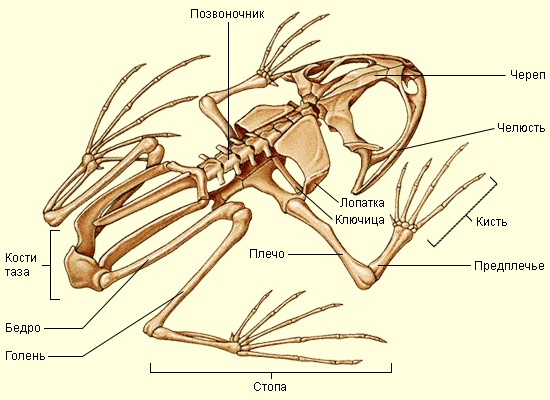 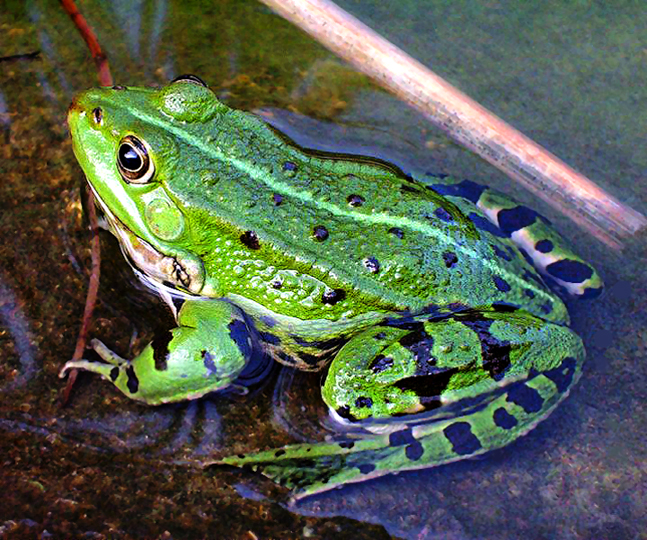 САМООЦЕНКА ВЫПОЛНЕННОГО
 ЗАДАНИЯ
Самооценка (диалог с учеником): 
1. Что нужно было сделать? 
2. Удалось ли сделать? 
3. Все правильно или есть недочеты?
4. Сделал сам или с чьей-то помощью?
5. Как мы отличаем «5», «4», «3»?
6. Какую поставишь себе отметку?
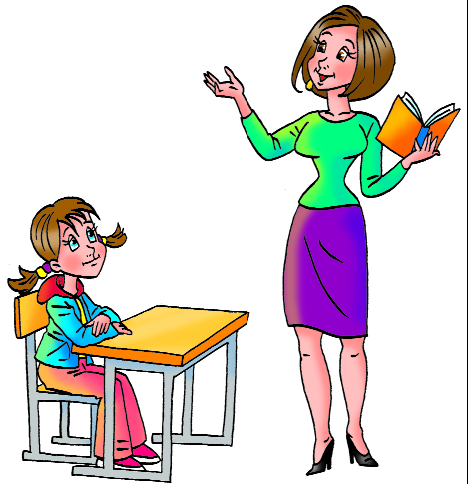 ПЕРВЫЙ ШАГ ИЗ МОРЯ НА СУШУ
рыбы
земноводные
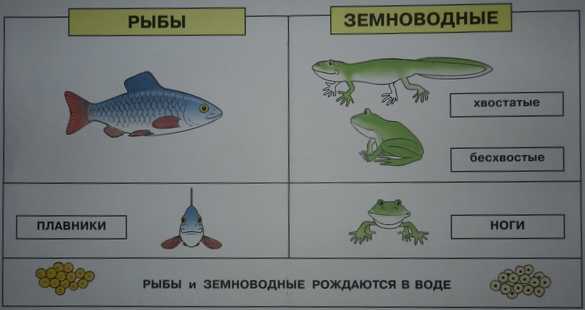 хвостатые
бесхвостые
плавники
ноги
Рыбы и земноводные рождаются в воде
Моллюски
Кишечнополостные
Членистоногие
Животные
Простейшие
Позвоночные
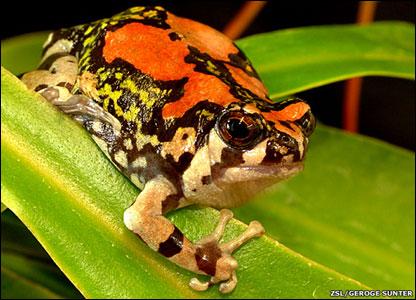 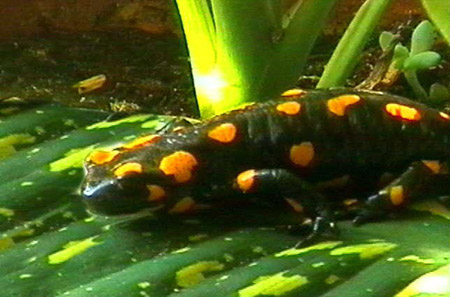 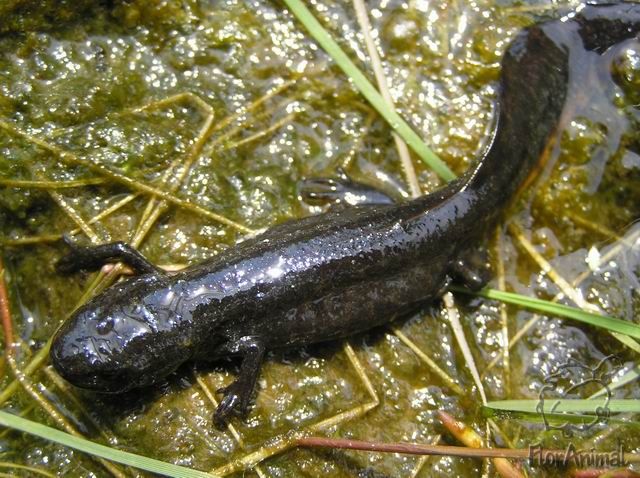 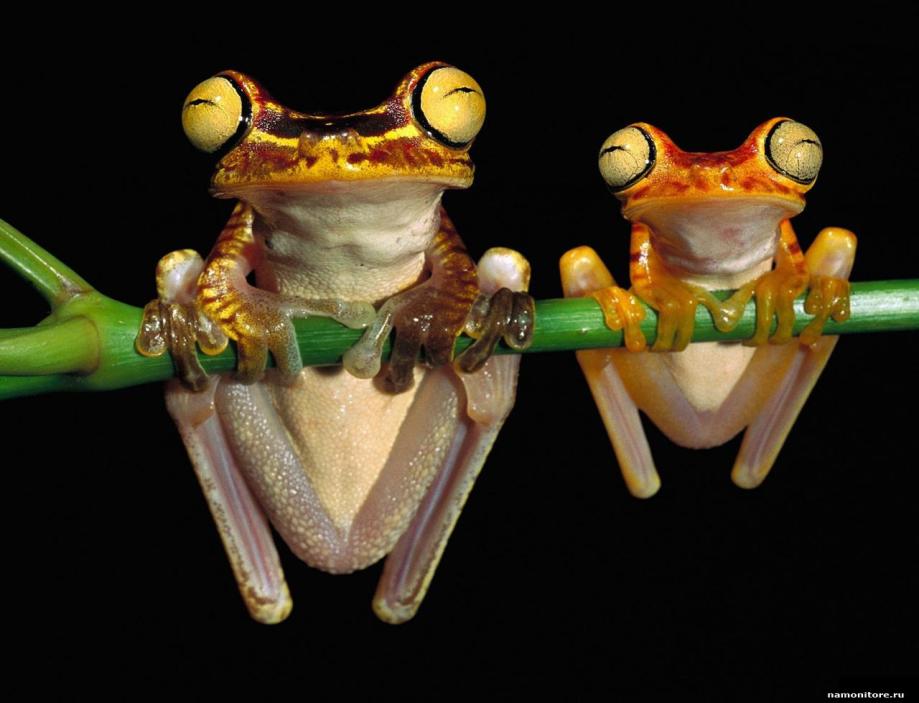 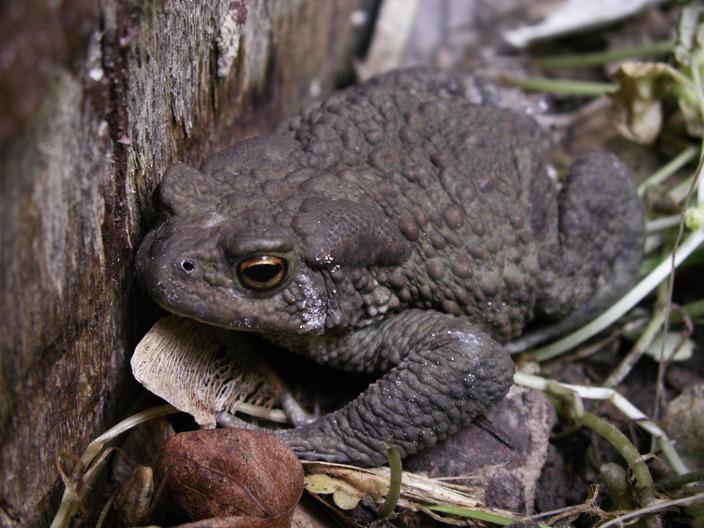 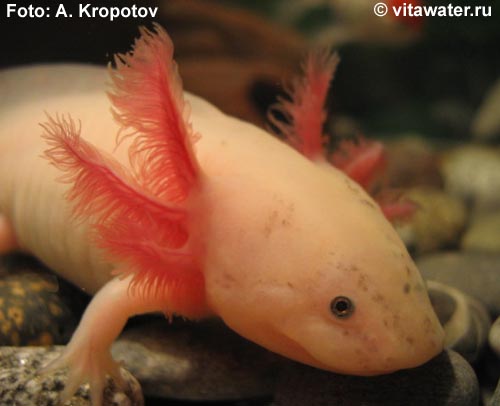 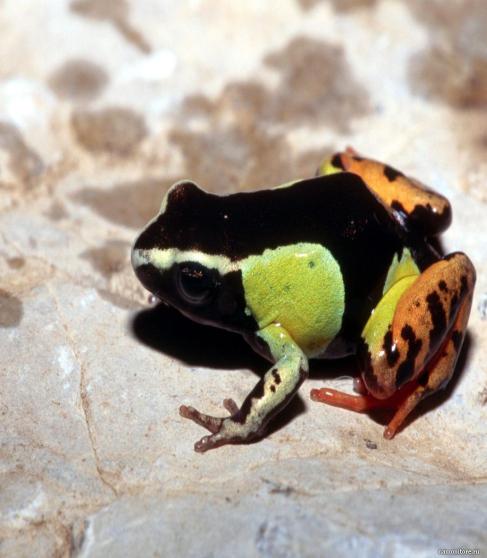 ИСТОЧНИКИ
В презентации использован фотоматериал из поисковой системы Яндекс, а так же материал учебника «Окружающий мир» 3 класс,
«Обитатели Земли».
  Авторы: А.А.Вахрушев, Д.Д.Данилов, О.В.Бурский, А.С.Раутиан.
Образовательная система «Школа 2100».